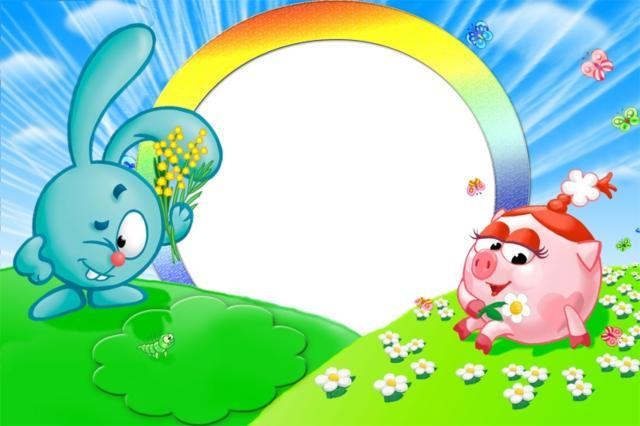 Развитие    
 анализа структуры предложения и синтез слов в предложении
Подготовила учитель-логопед МБОУ СОШ №17  
г. Петропавловска-Камчатского   Найдюк И. В.
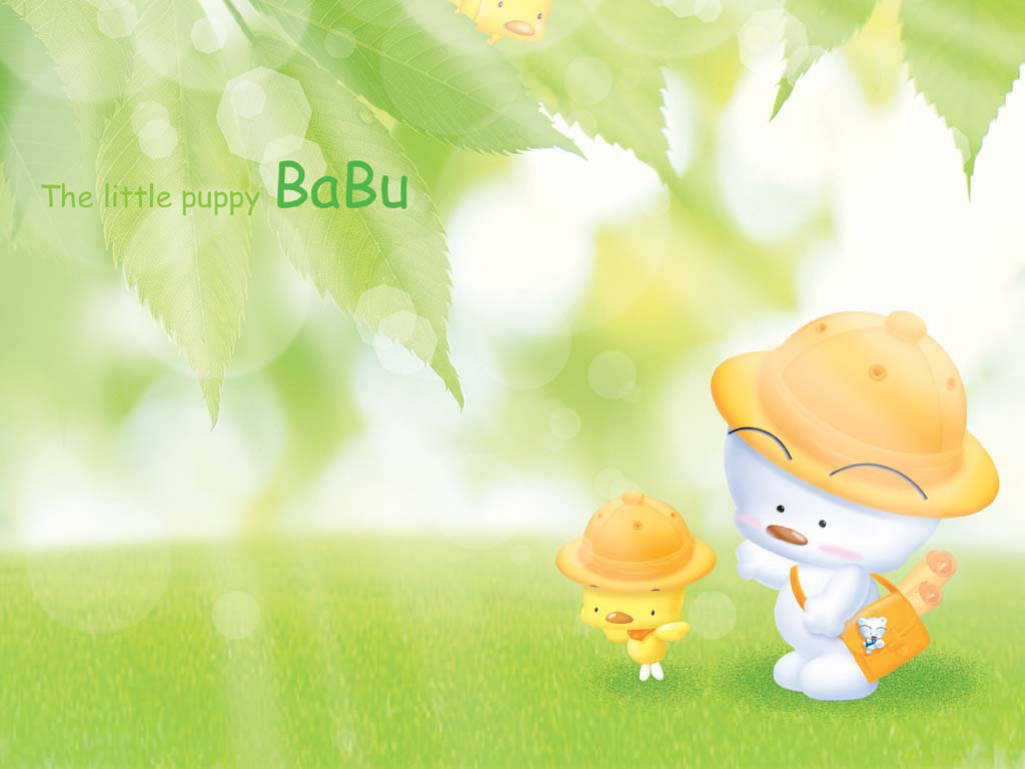 1. Составьте  и прочитайте предложения
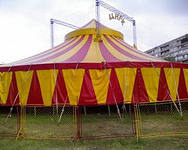 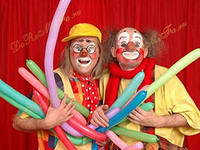 В
выступают
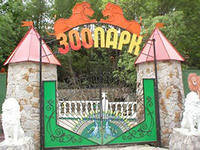 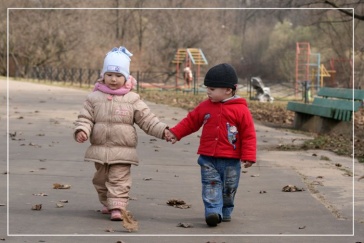 идут
в
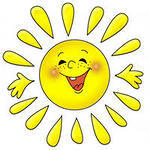 В
небе
яркое
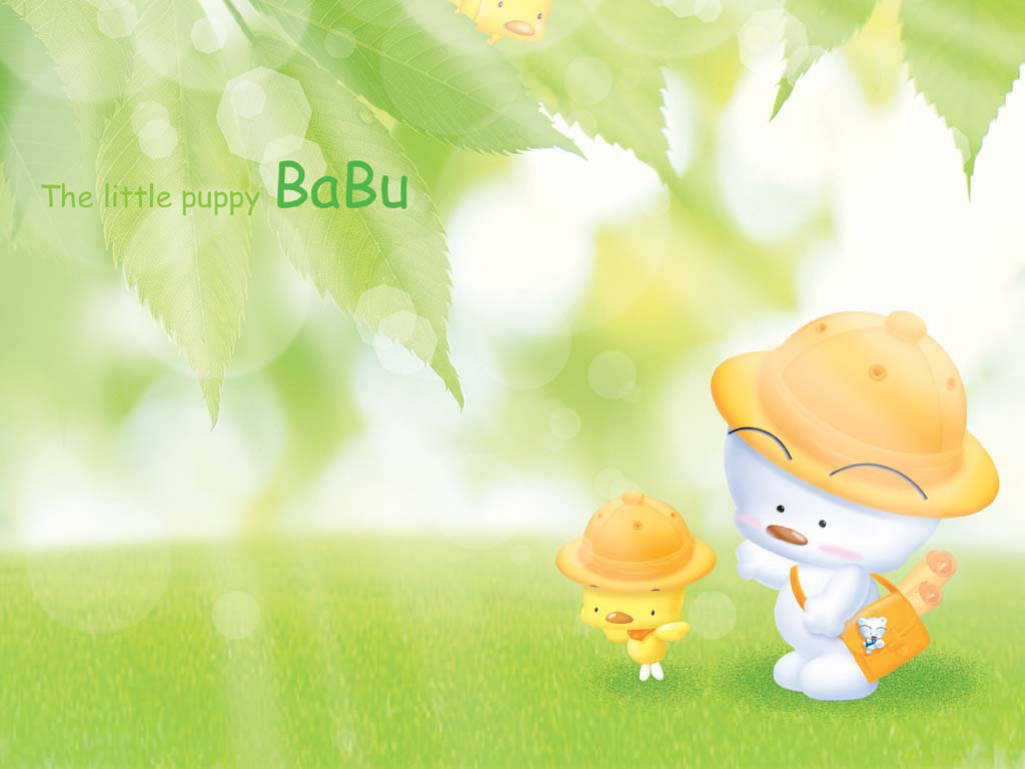 В цирке выступают клоуны.
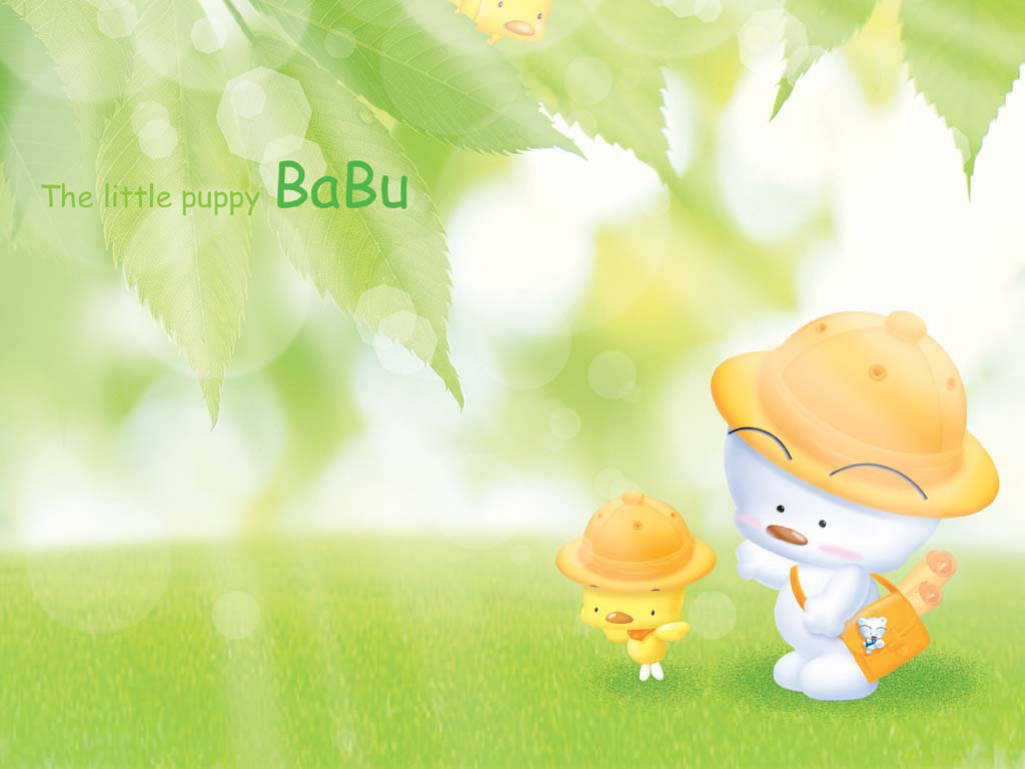 Дети идут в зоопарк.
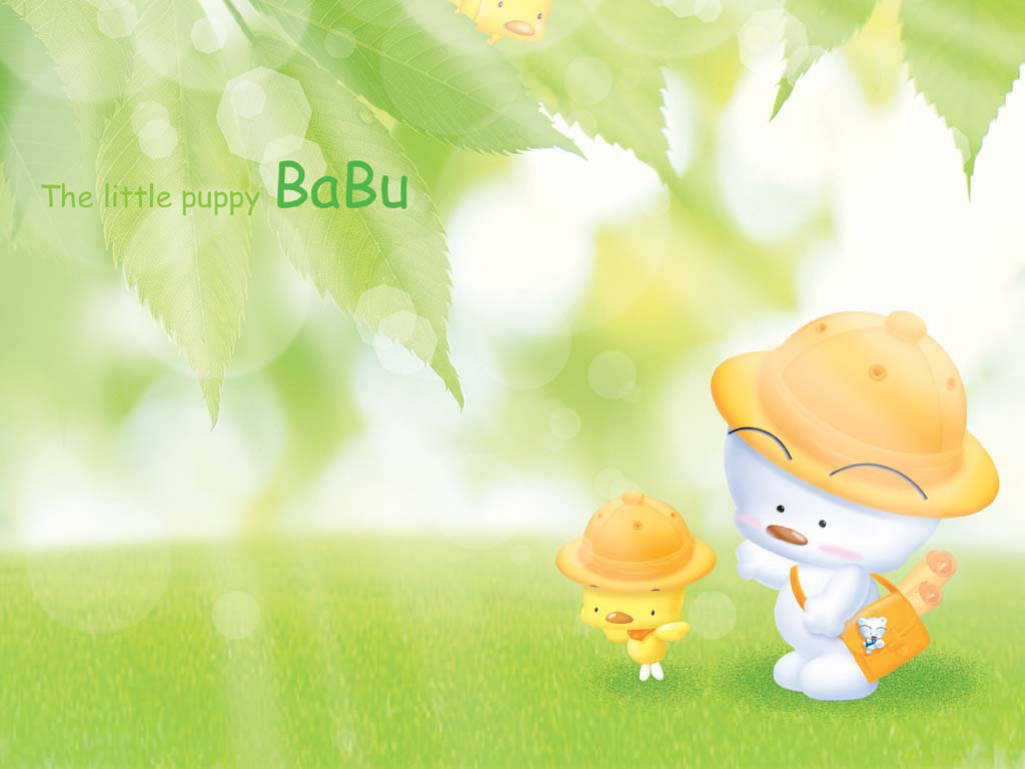 В  небе  яркое солнышко.
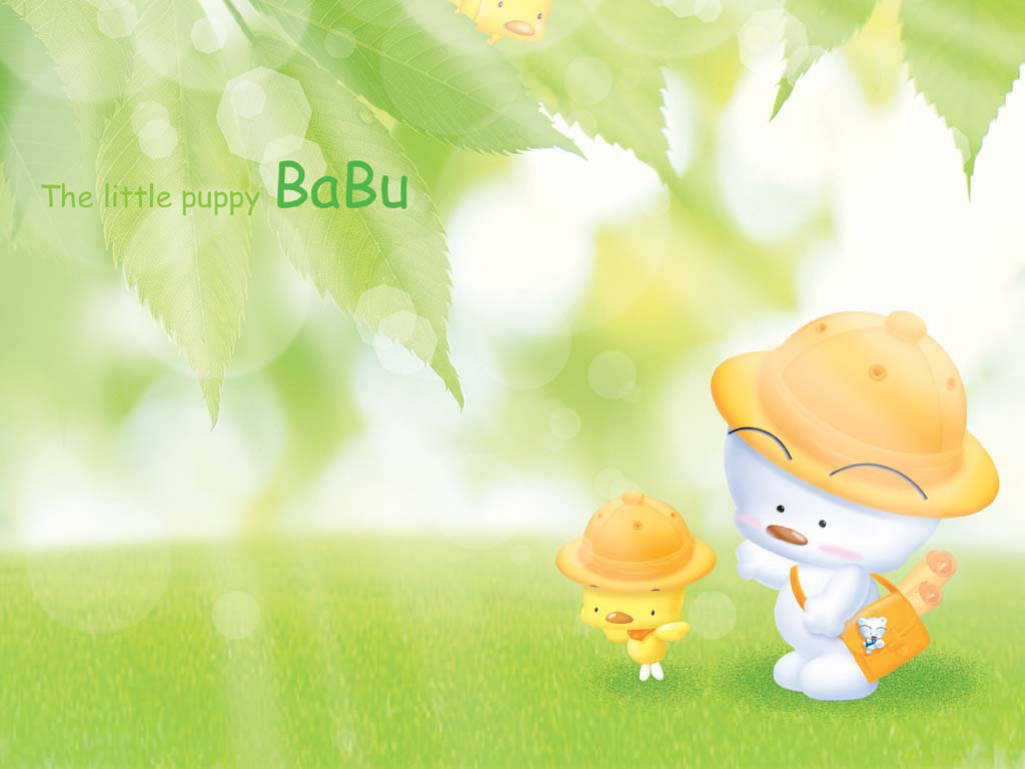 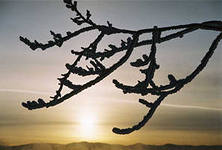 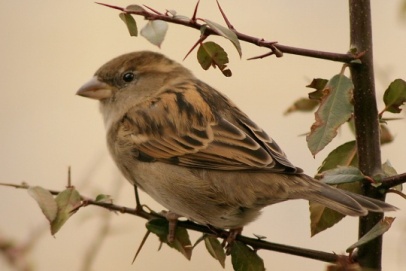 На
сидел
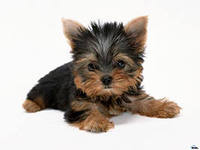 У
Саши
Шарик
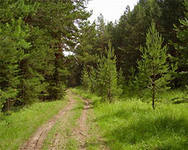 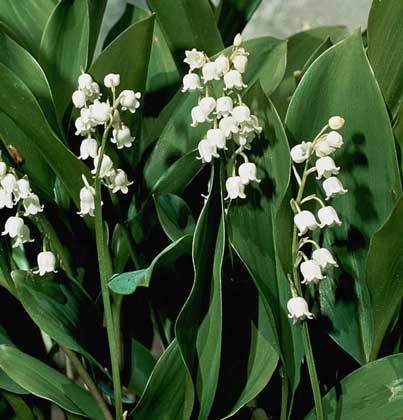 В
растут
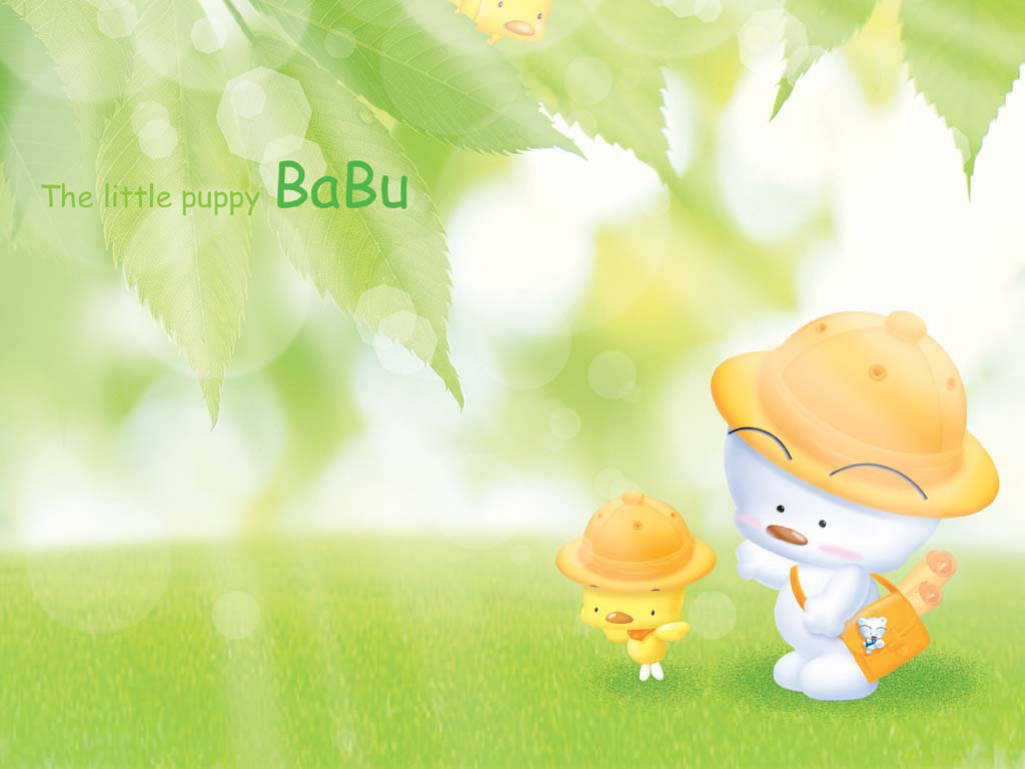 На  ветке  сидел  воробей.
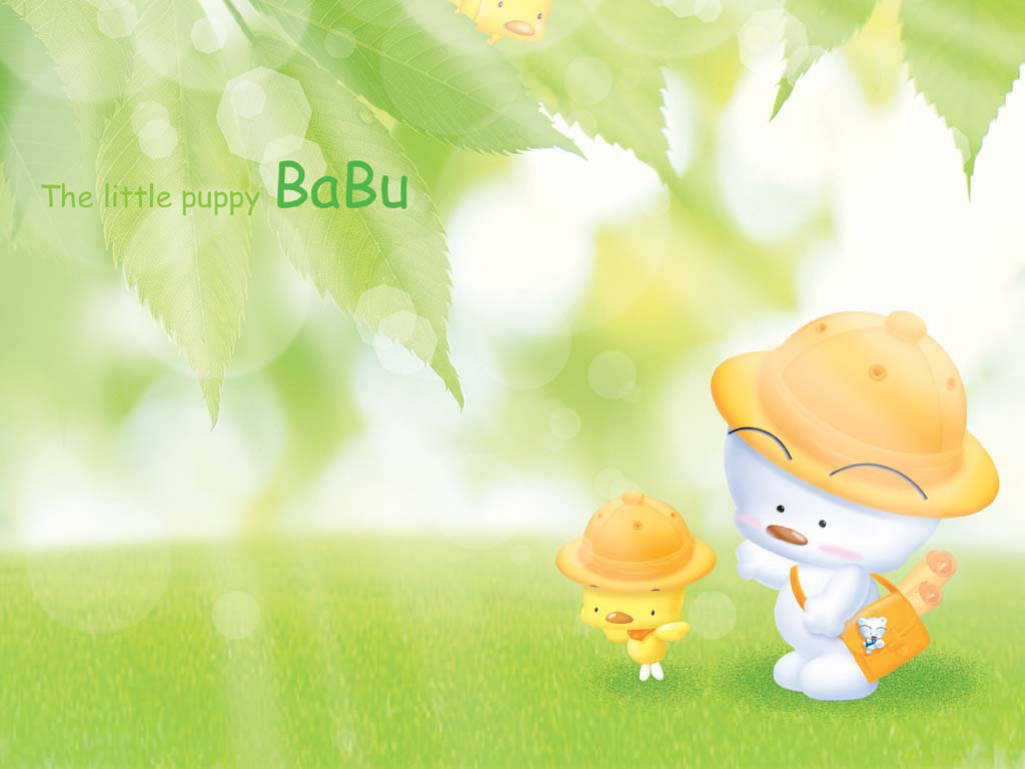 У Саши щенок Шарик.
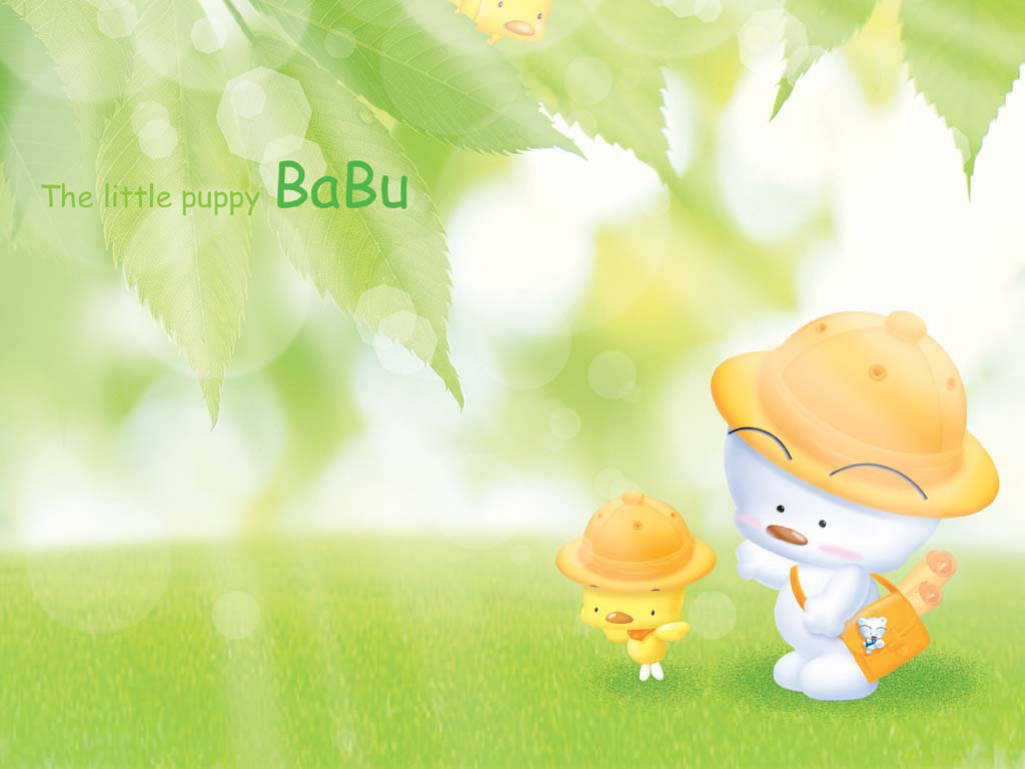 В лесу  растут  ландыши.
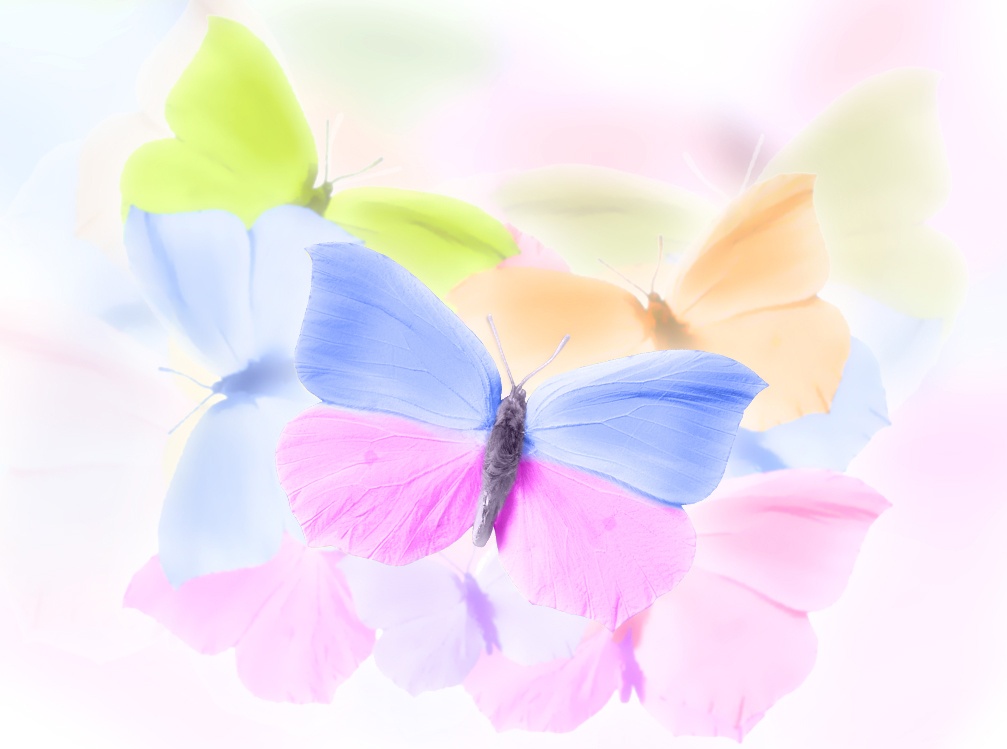 2. Закончите предложения, выбрав подходящее по смыслу слово.
По  небу  летит
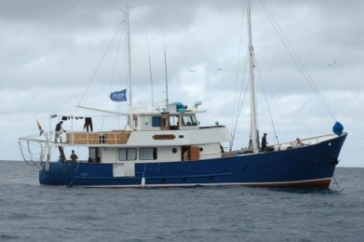 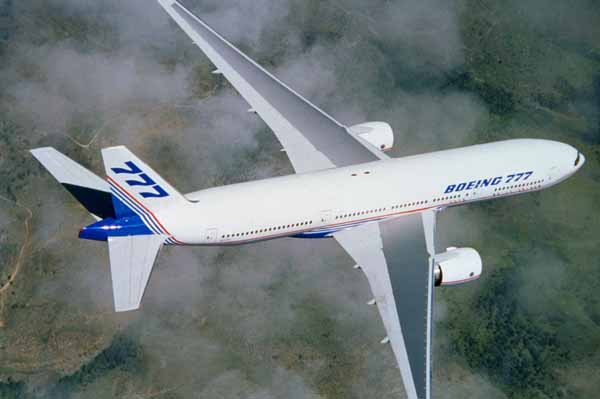 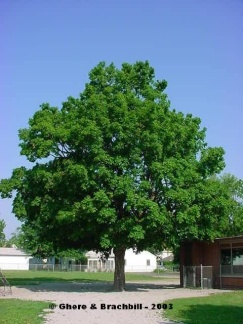 В  парке  растут
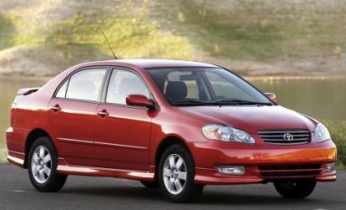 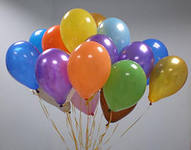 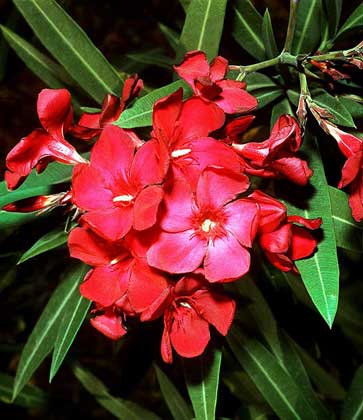 У Юры воздушные
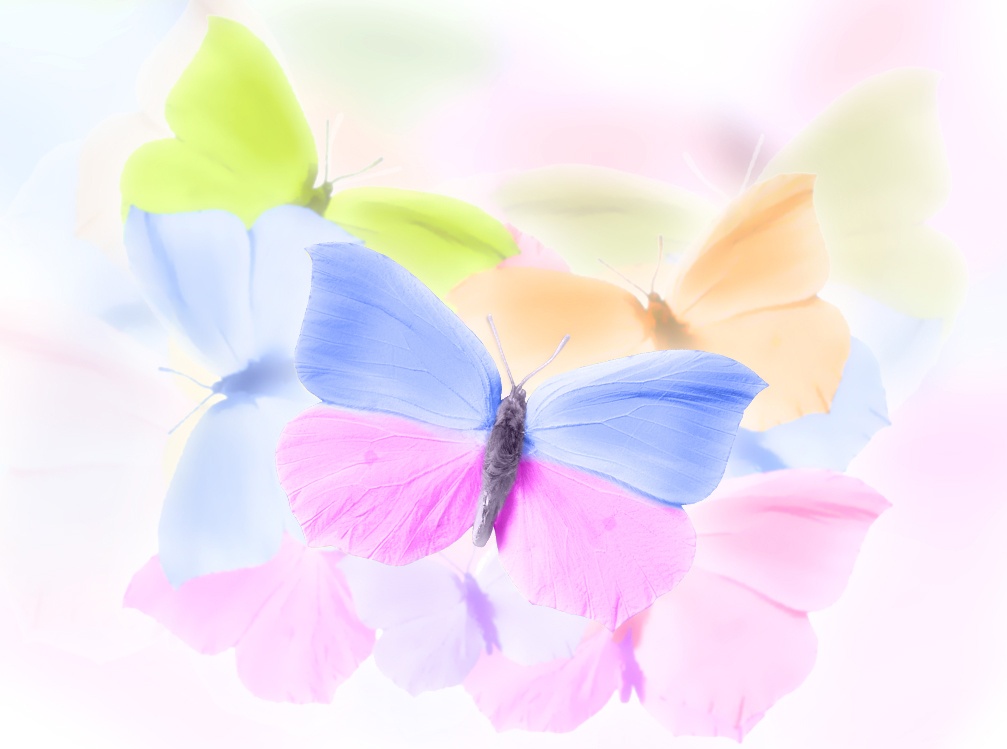 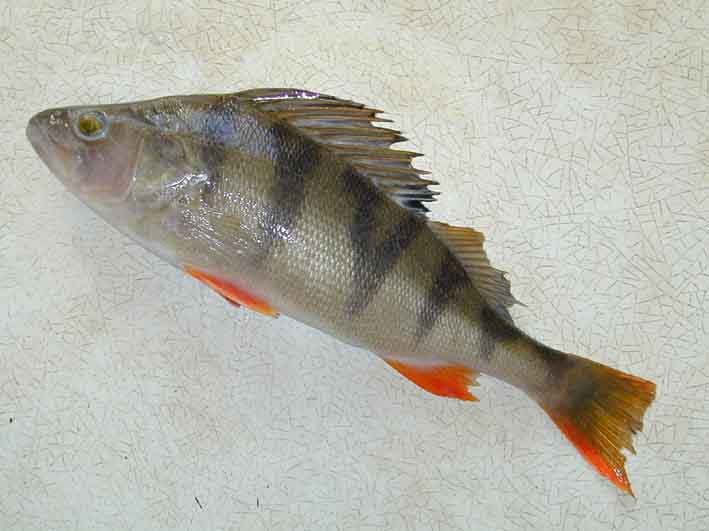 Алёша поймал
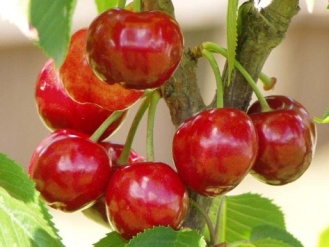 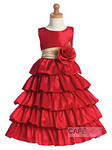 Мама Кате сшила
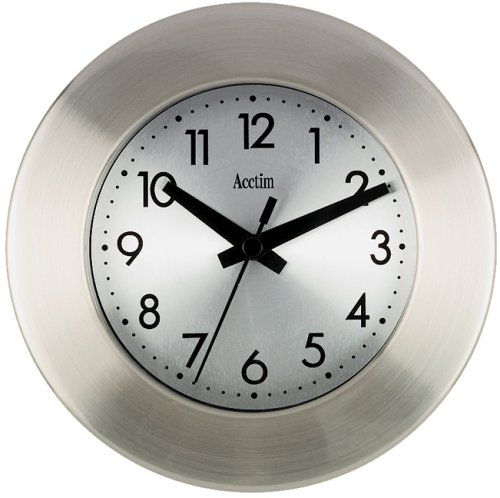 В огороде растут
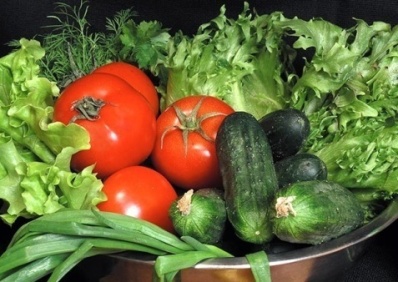 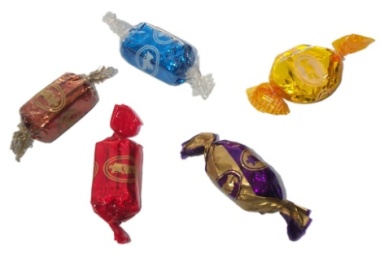 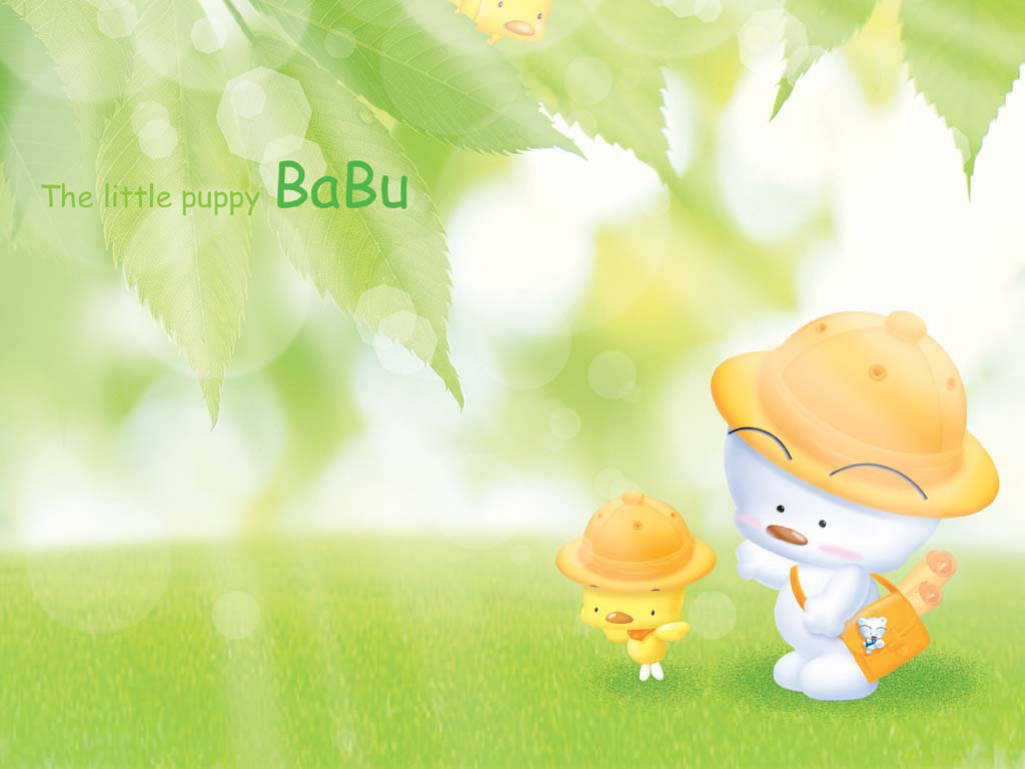 3. Составьте предложения из двух частей.
книгу.
Даша  рисует
в  кресле.
Рома катается
на санках.
Илья читает
Котёнок Васька спит
красками.
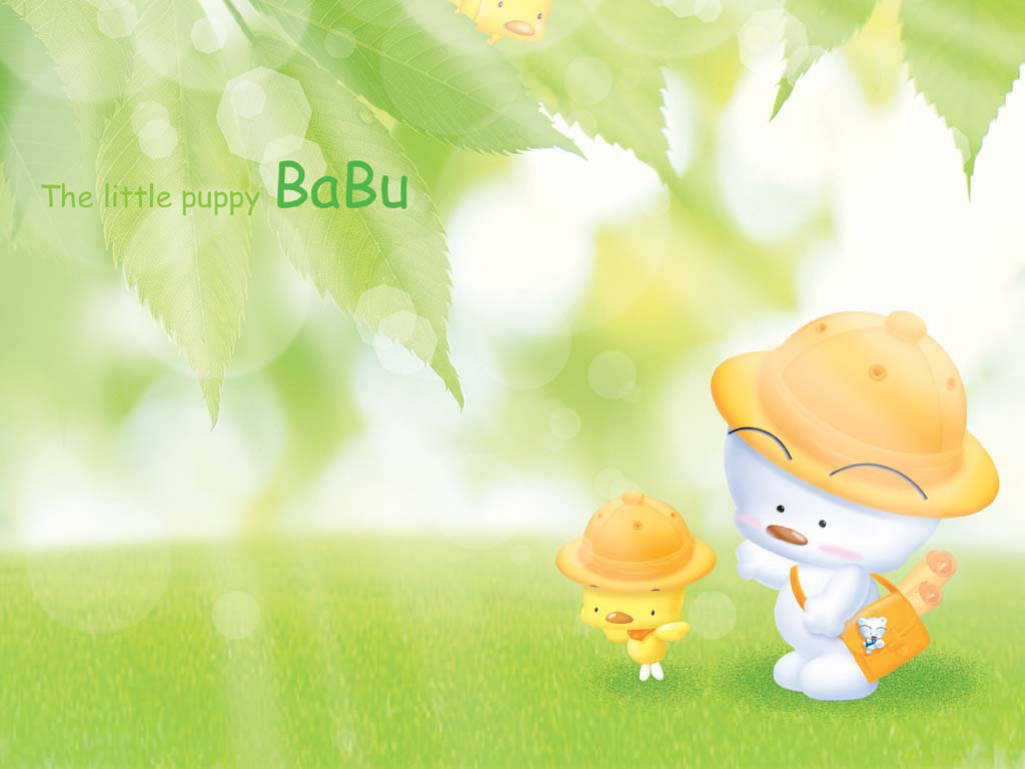 утка с утятами.
У Юли
тёплый шарф.
Строители строят
Бабушка  связала
высокий  дом.
В озере плавает
кот Пушок.
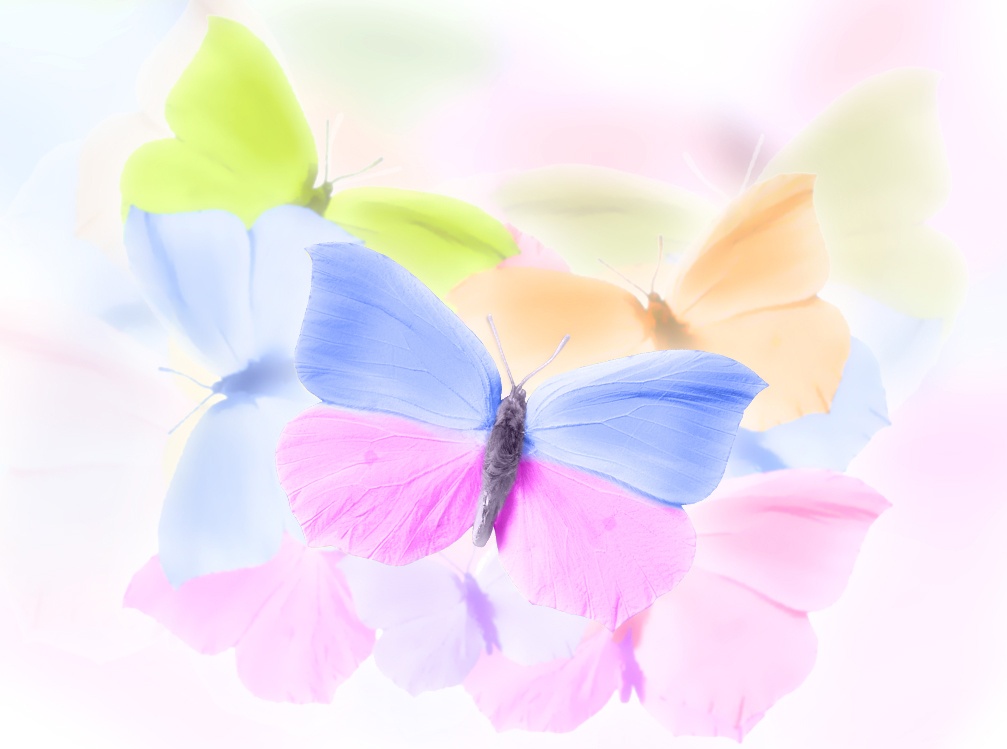 4. Прочитайте слова. Придумайте из слов предложения.
жёлтые
клюют
цыплята
зёрнышки
машина
едет
дороге
по
грузовая
вкусные
бабушка
испекла
пирожки
Жёлтые цыплята  клюют зёрнышки.
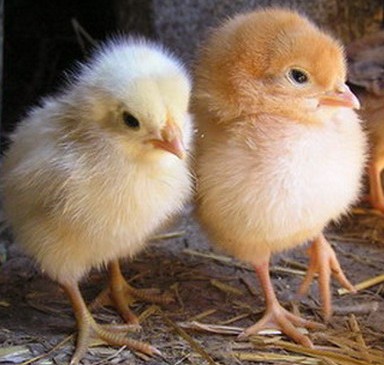 Грузовая  машина  едет по  дороге.
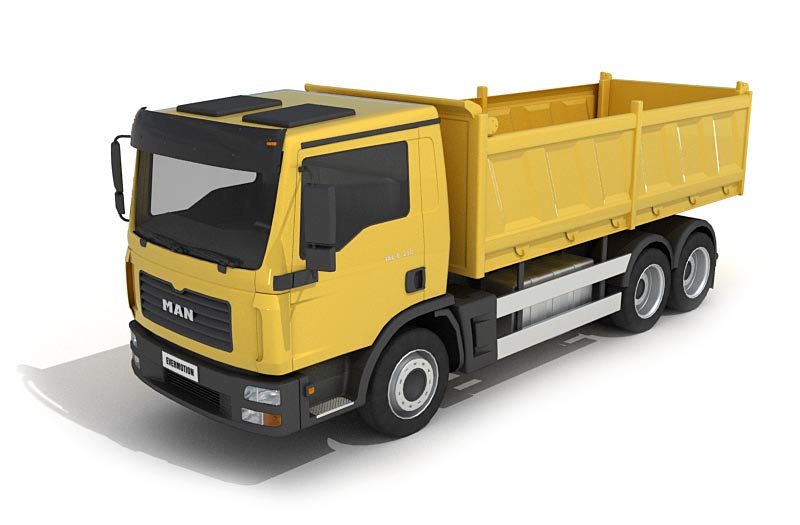 Бабушка испекла вкусные пирожки.
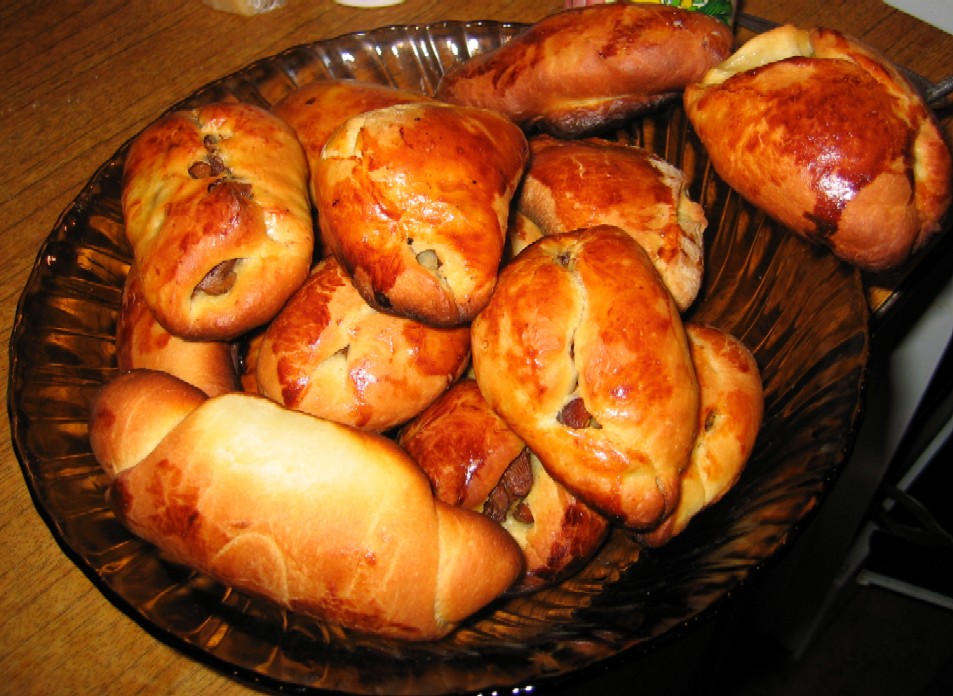 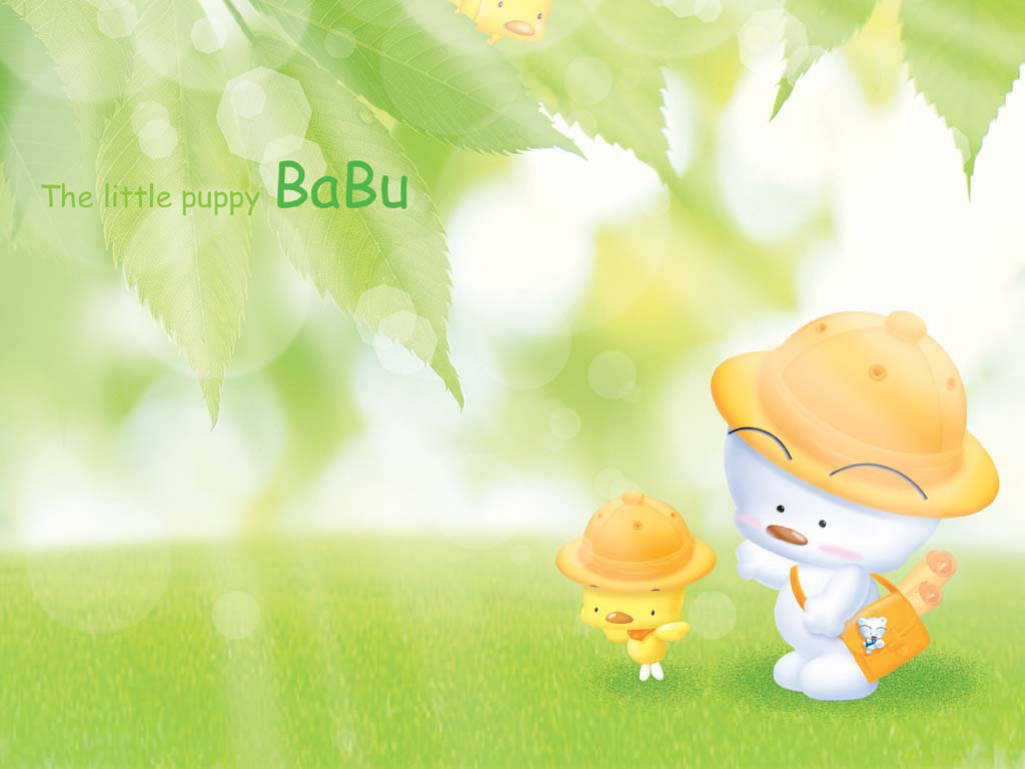 появилась
после
на
небе
дождя
радуга
стоит
большая
реки
около
мельница
аквариуме
в
плавают
рыбки
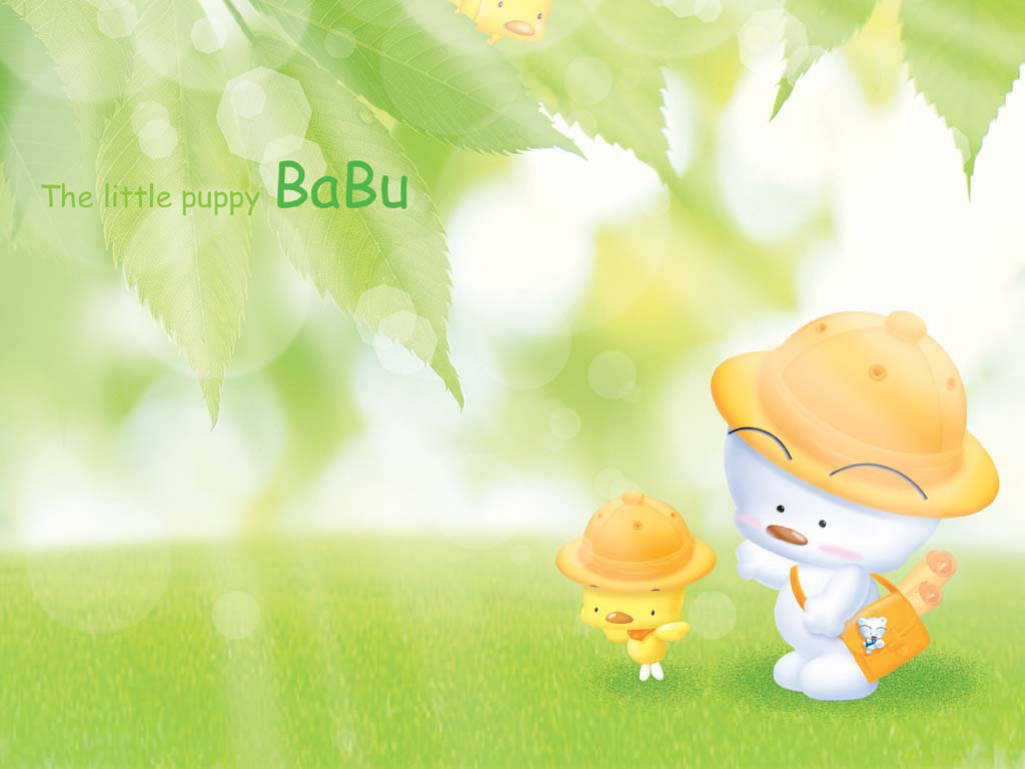 После дождя на небе появилась радуга.
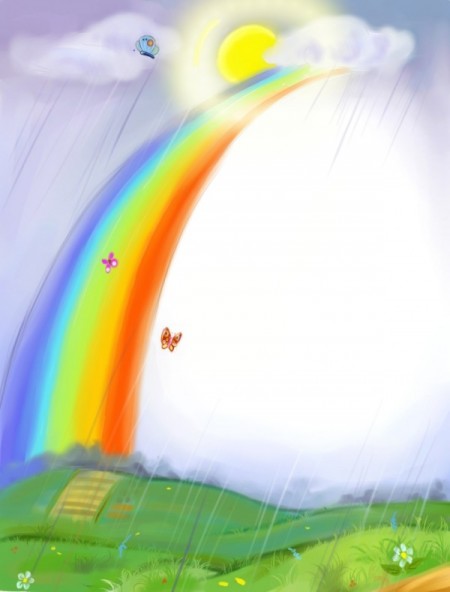 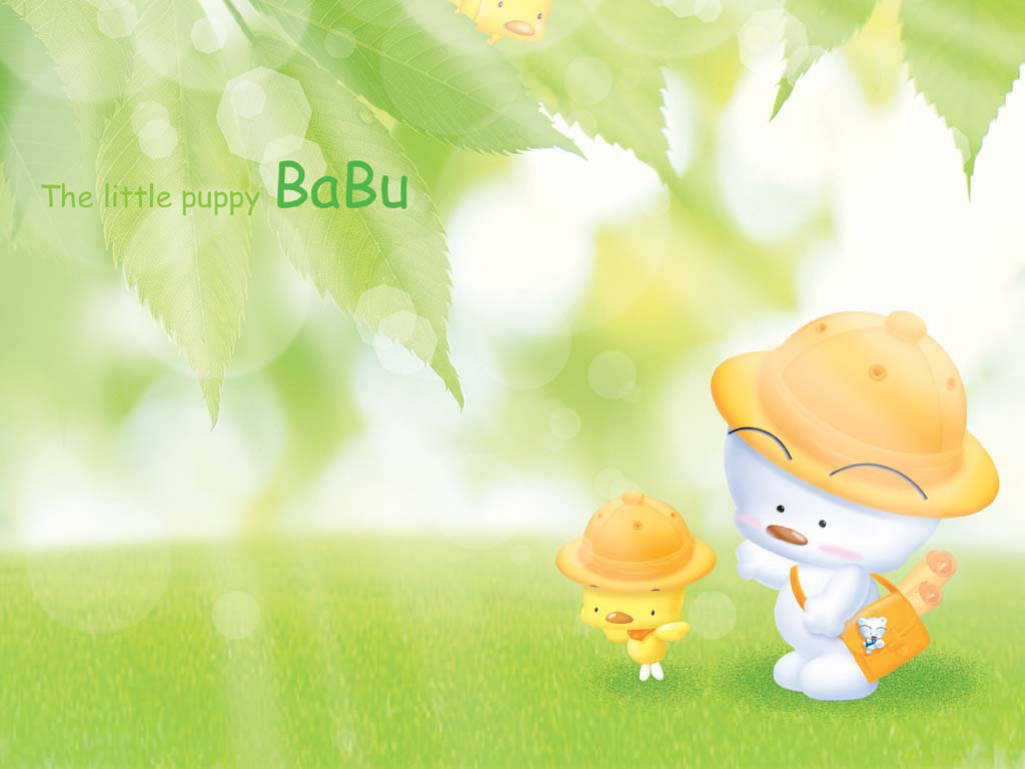 Около реки  стоит  большая  мельница.
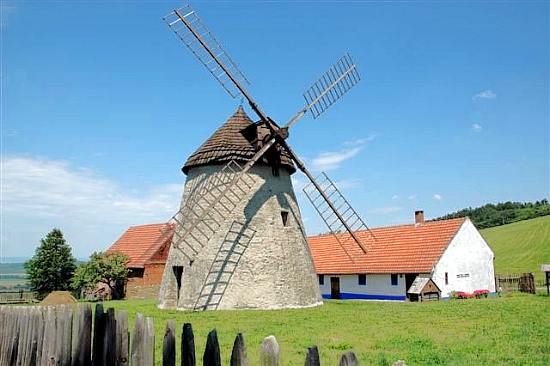 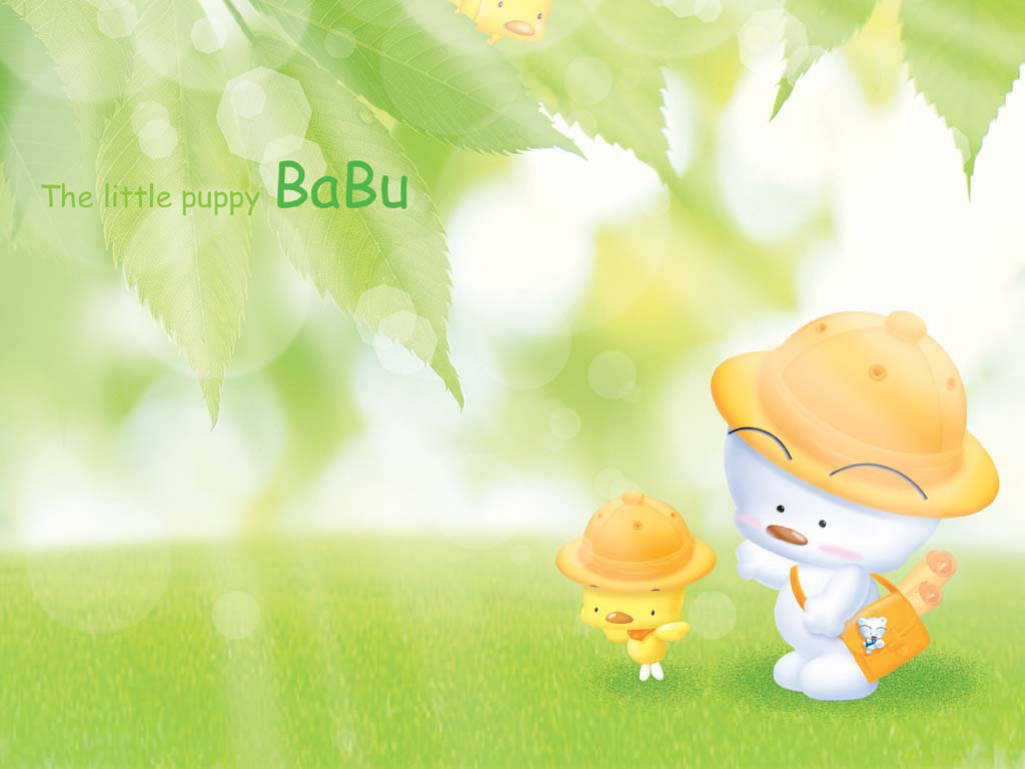 В  аквариуме  плавают  рыбки.
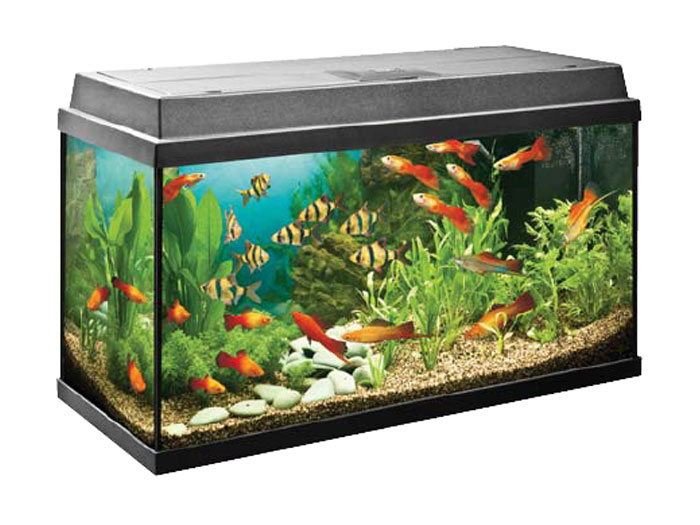 5. Прочитайте  предложения, соединив слова по линиям.
На
деревом
карандаши
столе
Под
На
клумбе
розы
лежат
ёжик
сидит
растут
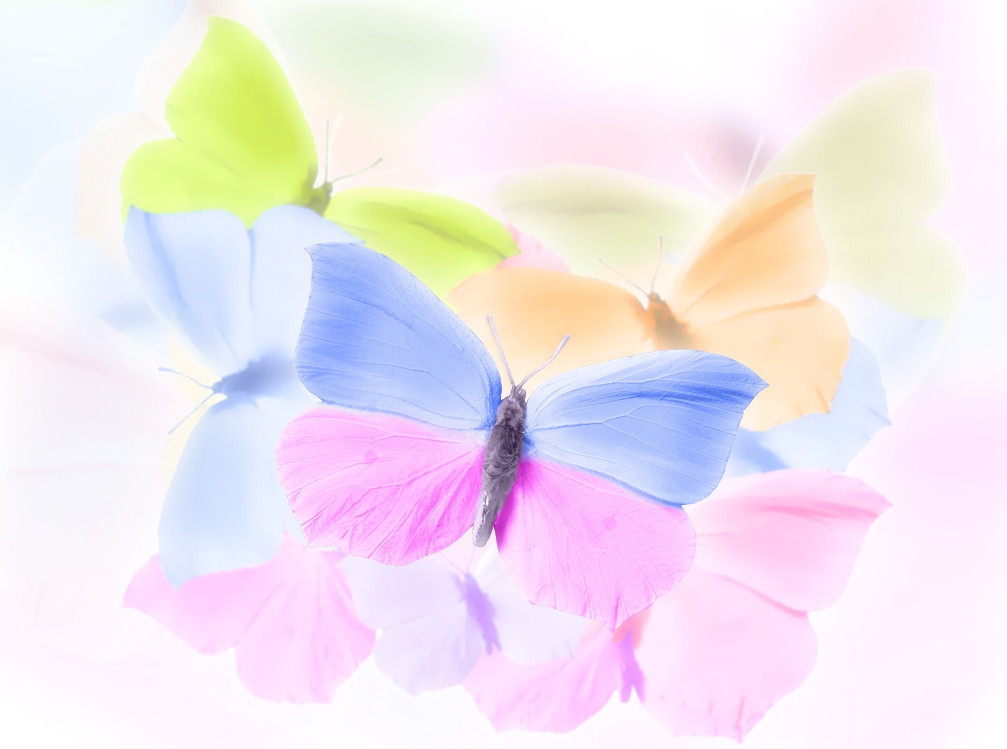 На  столе  лежат  карандаши.
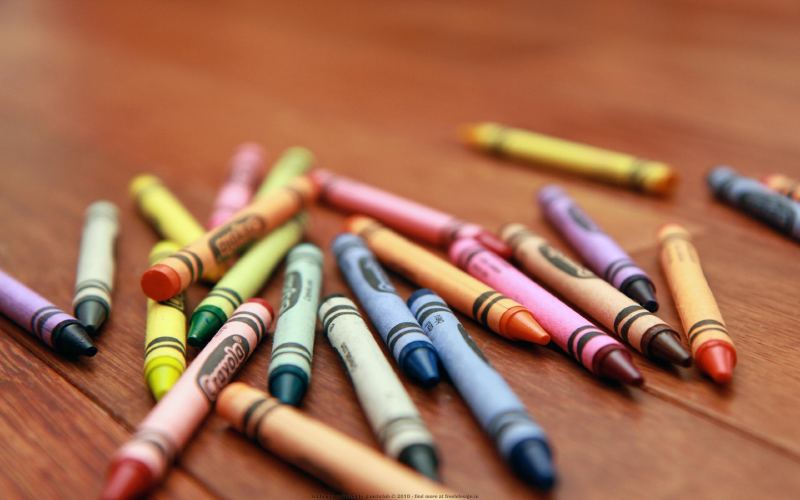 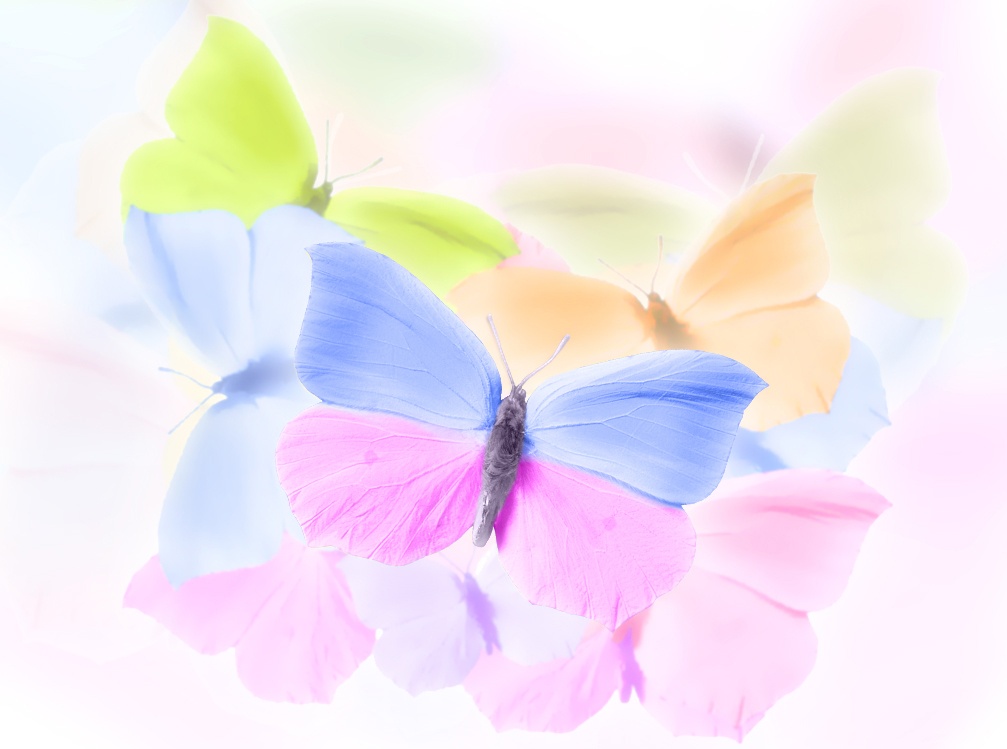 На  клумбе  растут  розы.
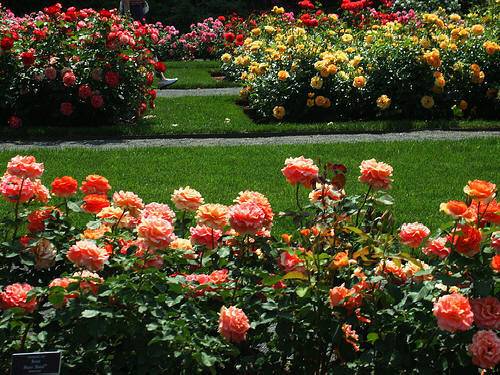 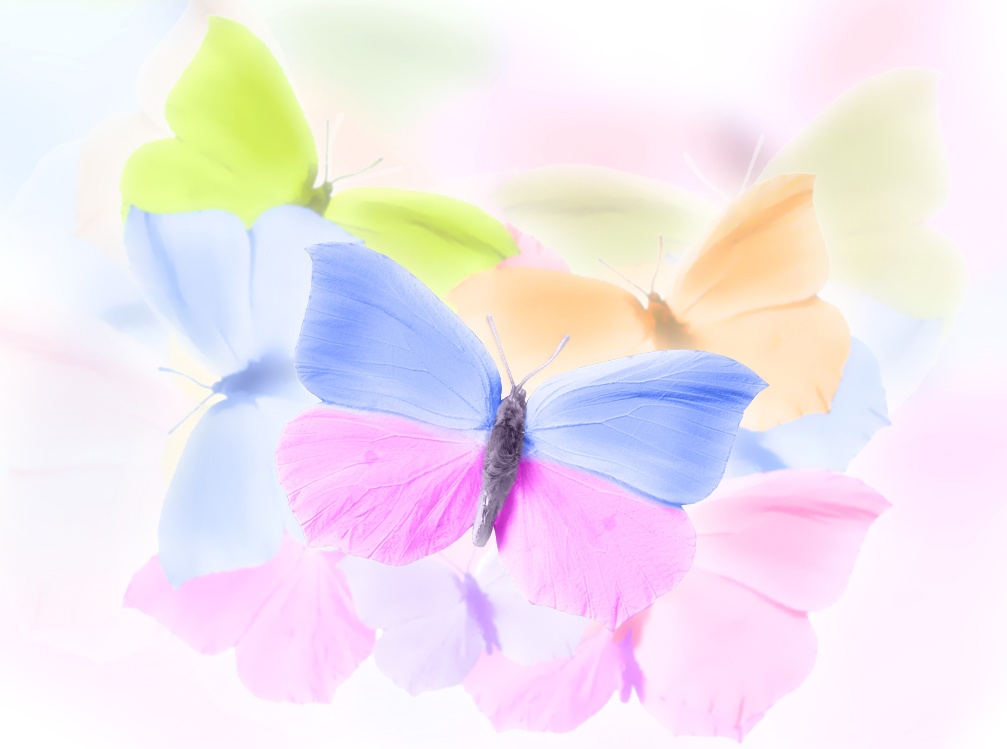 Под  деревом  сидит  ёжик.
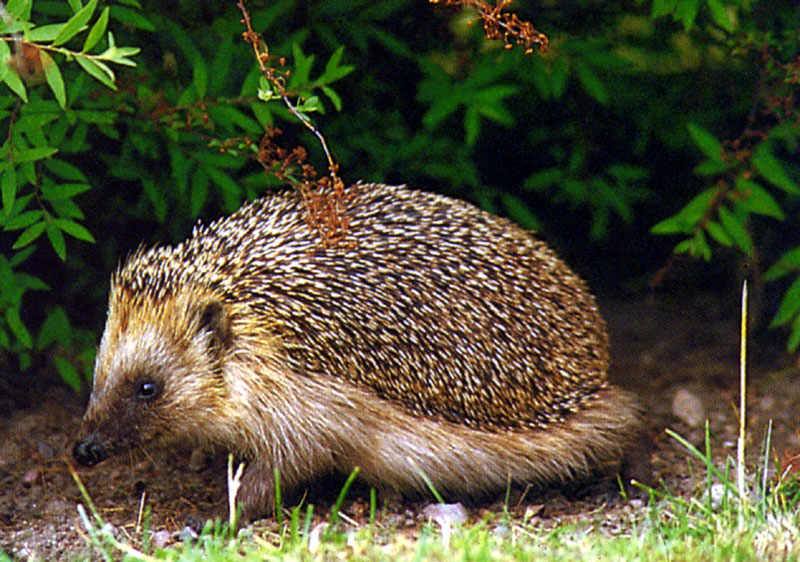 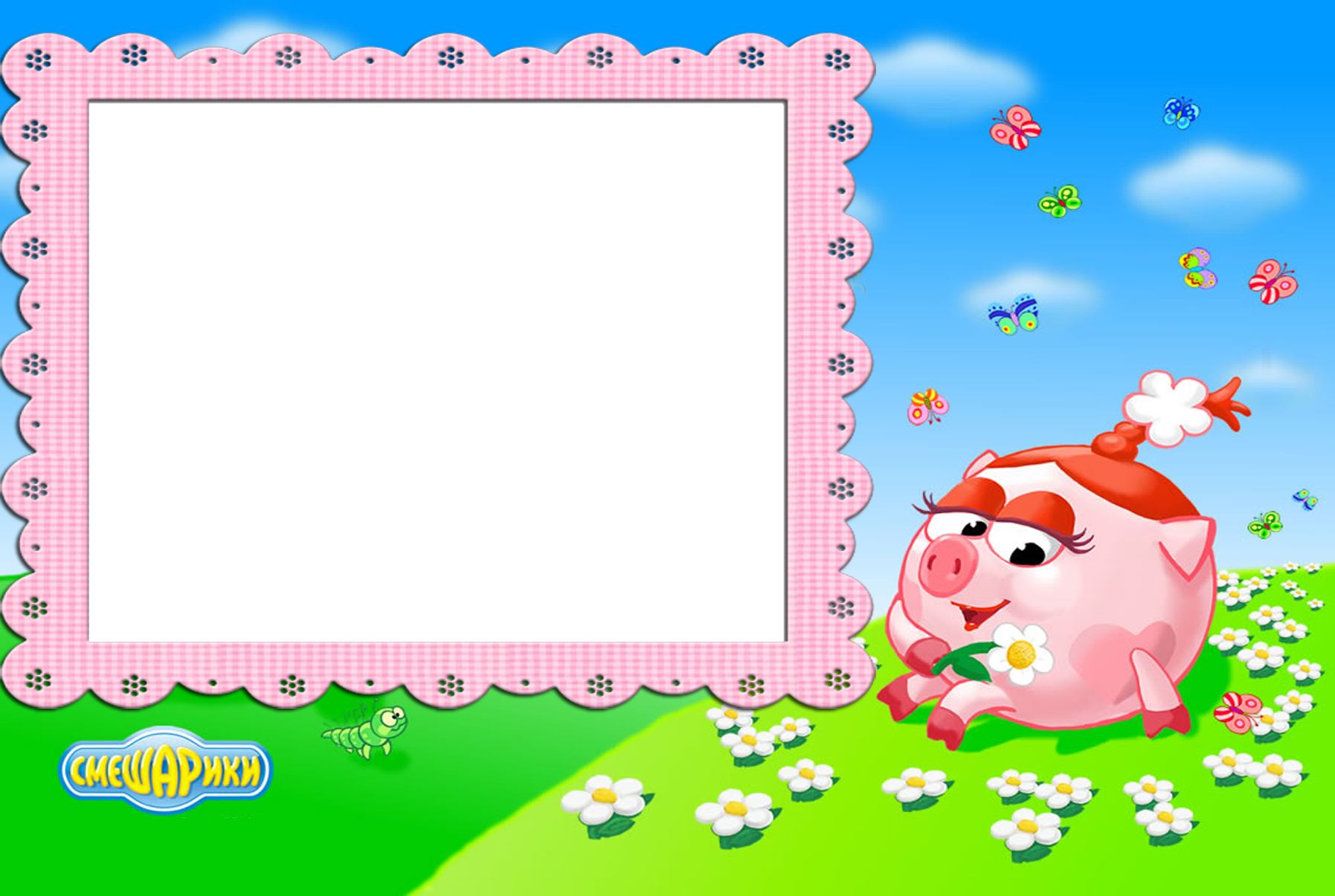 Спасибо за внимание!